IACHEC Concordance & 
XMM Calibration Implications:
In-Flight Calibration of X-ray Telescopes
without Absolute References
Herman L. Marshall (MIT), Vinay Kashyap, Jeremy Drake, Pete Ratzlaff, Paul Plucinsky (SAO), Matteo Guainazzi (ESA)

Yang Chen (Harvard, UMich.), Xiao-Li Meng, Xufei Wang (Harvard), David van Dyk (ICL)
(Marshall+, 2021, AJ, 162, 254; see also IACHEC May 2022)
The Goal
The problems
Discrepant results from X-ray observatories in orbit
Cluster temperatures and fluxes
Blazar fluxes from simultaneous observations
SNR line fluxes
Imperfect ground cal, performance changes in flight
Instrument area priors  differ from “true values” 
No absolute calibrators across all bands in flight: no “true” 
Specific task: derive  for optimal agreement
Let flux 
where  = prior on 
 = observed counts
 = known exposure time
Some Previous Cross-Cal Work
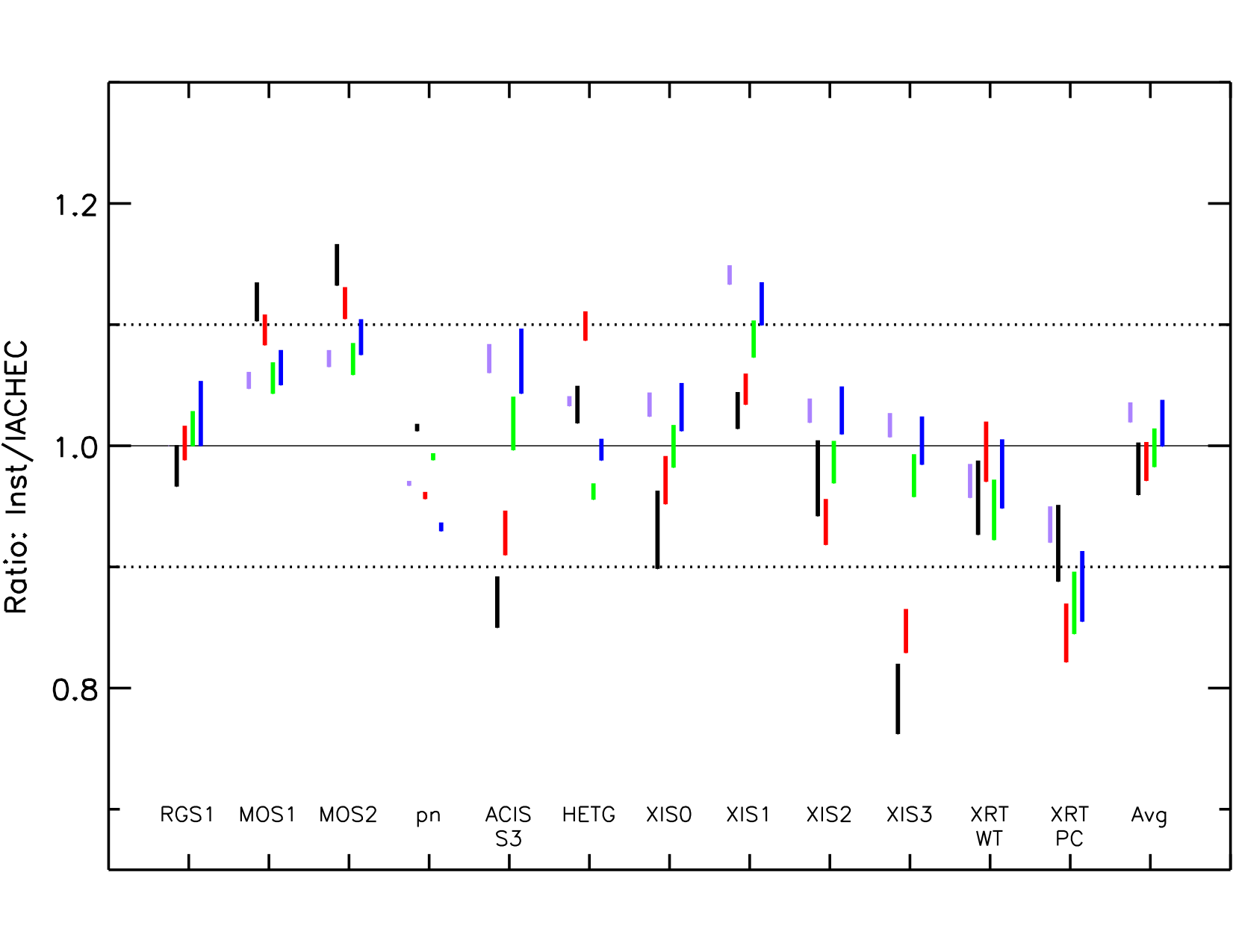 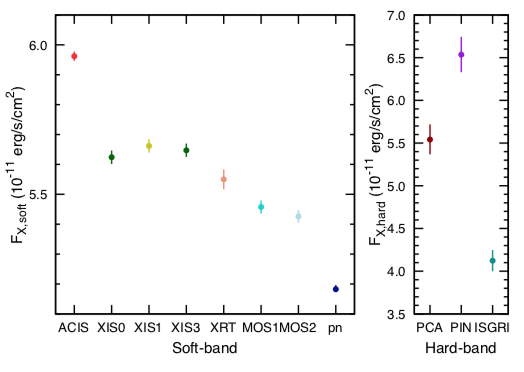 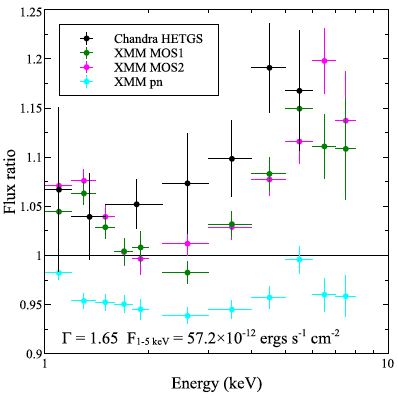 1E0102 (Plucinsky+ ’17)
G21.5-0.9 (Tsujimoto + ’10)
3C 273 (Kruse Madsen + ’17)
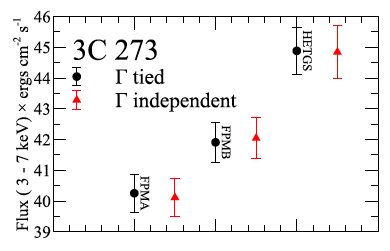 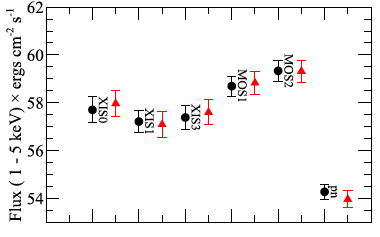 The Problem, Graphically
Estimated EA
a2
A2
Observed
Count Rate
Ideal EA
A1
a1
C13/T13
a3 = A3
F1
F2
F3
Source Flux
EA prior uncertainties
Data uncertainties
Multiplicative Shrinkage (Chen+ ’19, JASA)
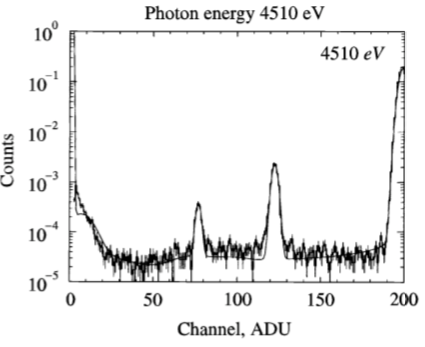 Complications I: Flux Measurements
Concordance: find  where 
Fluxes in band  derived by an inversion process
Input: observation  for counts in channel k
Then fit to model 
where  and  define shape functions  and , the detector response is , and 
Now,
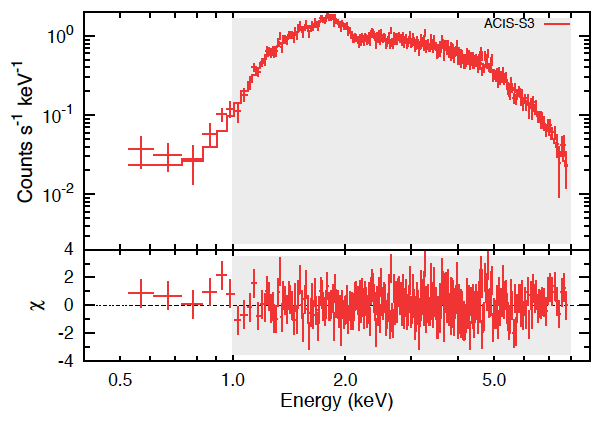 G21.5-0.9 (Tsujimoto + ’10)
Bautz+ ‘99
ACIS RMF
Complications II: Eff. Area Correlations
Assume we have EA parameters  giving  with 
Then  is the best (prior) estimate of B and  should be the prior’s variance
Consider two energies,  and , then the correlation between these is 
In reality, a Monte Carlo method is used to compute the correlations…
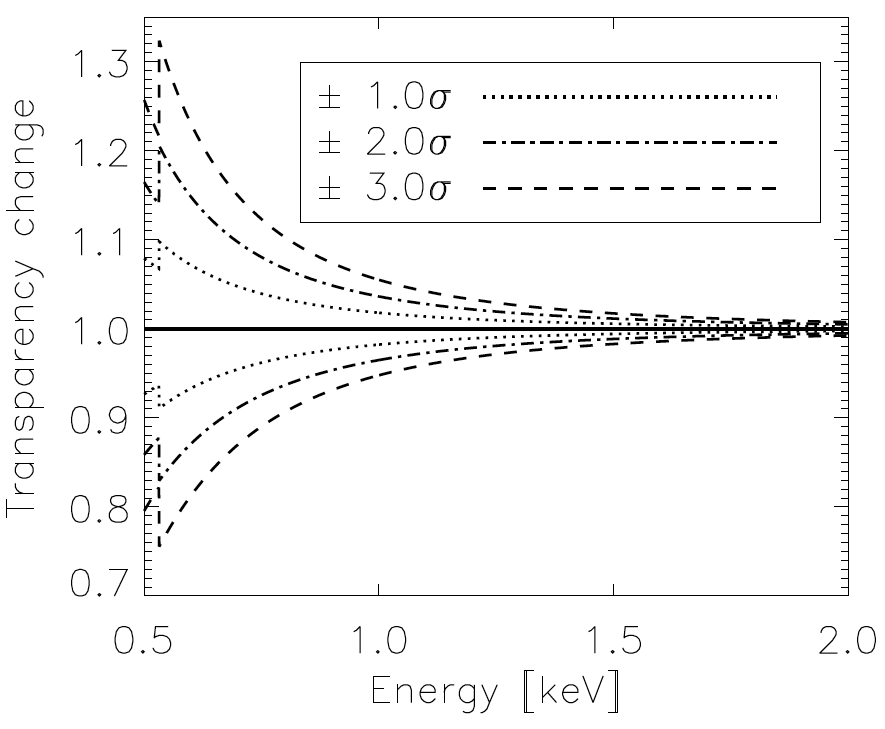 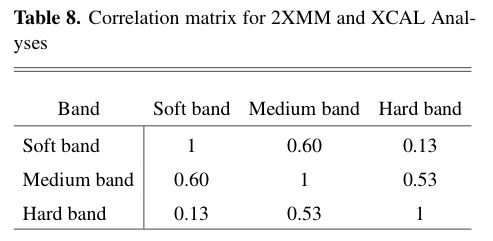 Assessing Priors
Collecting prior (fractional) uncertainties on effective areas
Cal scientists assessed their instruments
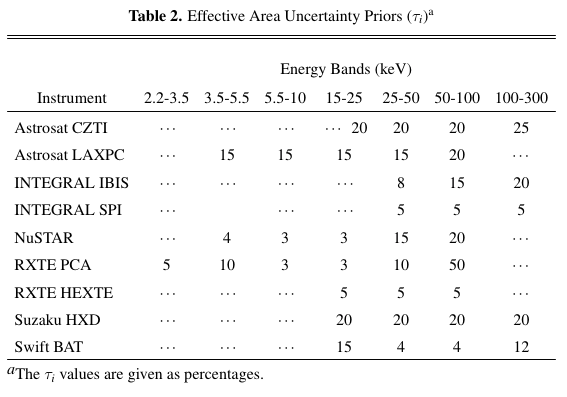 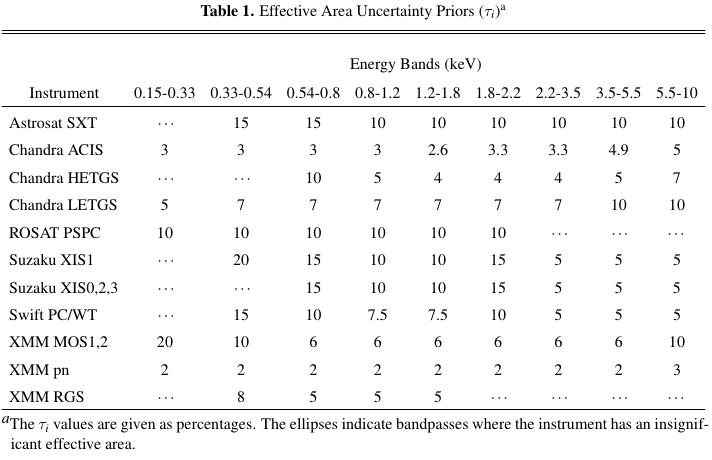 Input Data
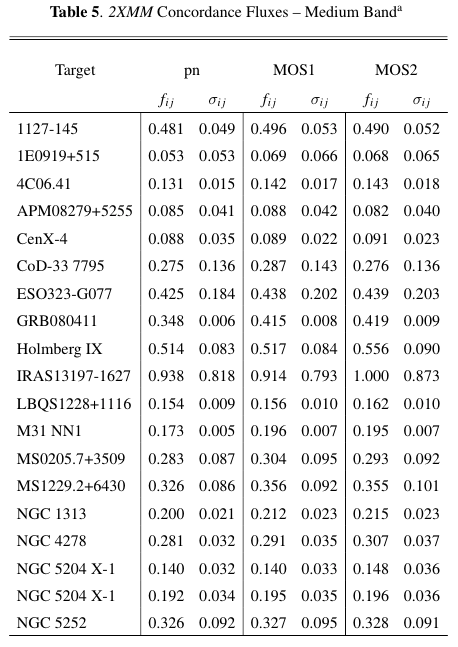 Paper I (Chen+, 2019, JASA)
1E0102 with 13 instruments (N=13), O & Ne (M=2)
2XMM catalog targets, N=3, M=41; soft, medium, hard
XCAL bright targets, N=3, M=94-108; soft, medium, hard
Paper 2 (Marshall+, 2021, AJ, 162, 254)
Same 3 sets as in Paper I
Also Capella with Chandra gratings, N=8, M=15
Added correlations of XMM hard, medium, soft
Added corrlations of O, Ne fluxes of 1E0102
Used heterogeneous tau values
Sample Data (Marshall+ 2021)
Concordance Results
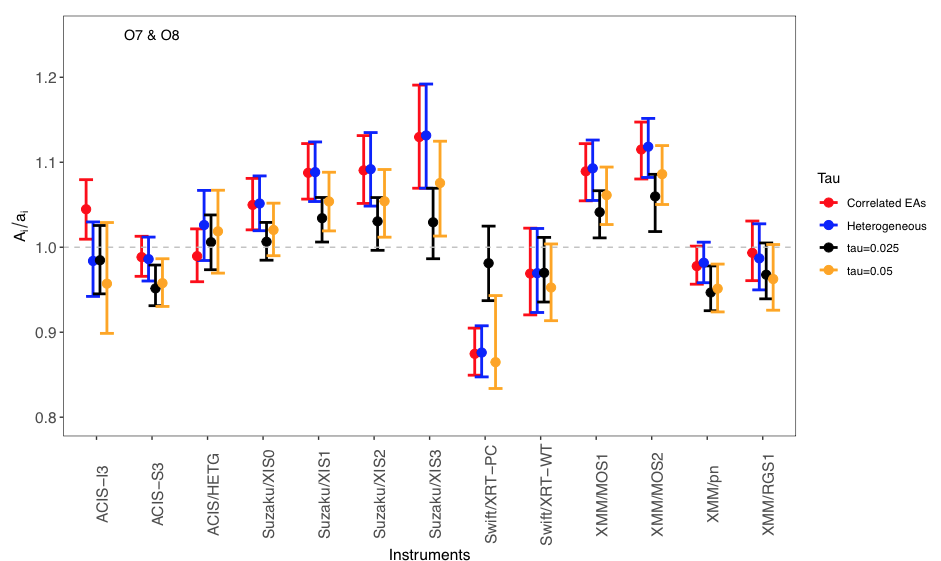 SNR 1E0102: Correlations change results, tau values matter
2XMM sample: slight changes when taus are assigned
XCAL: same as 2XMM
Capella, Chandra TGs: ±1 orders agree, LETG is low of HETG
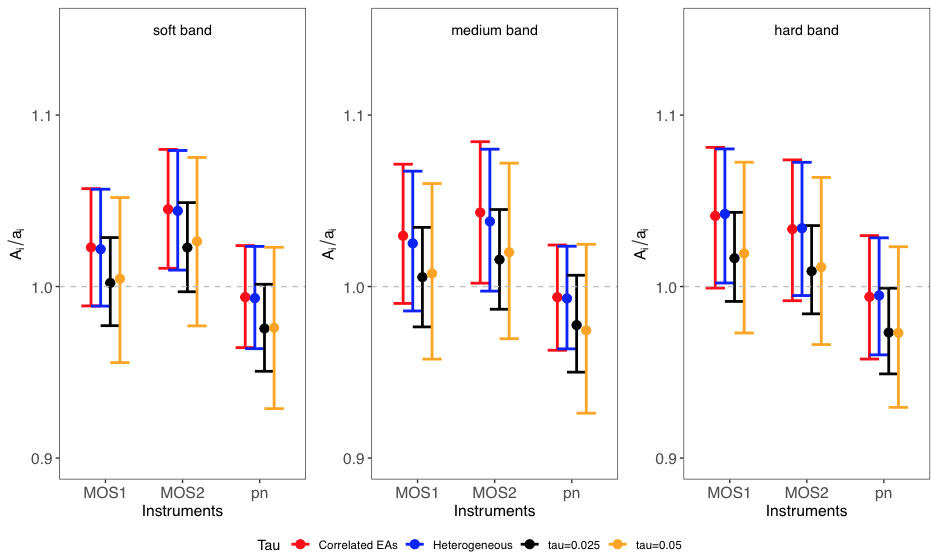 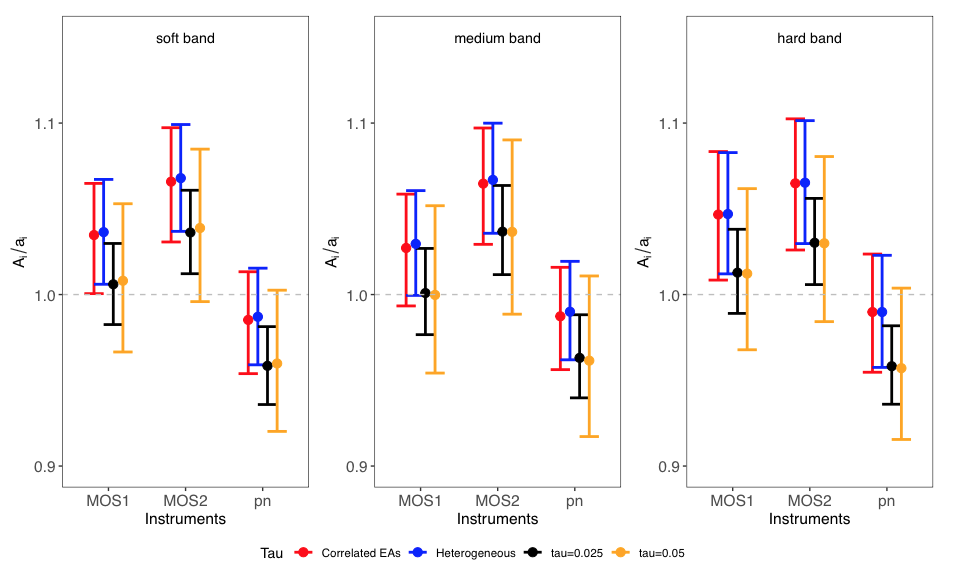 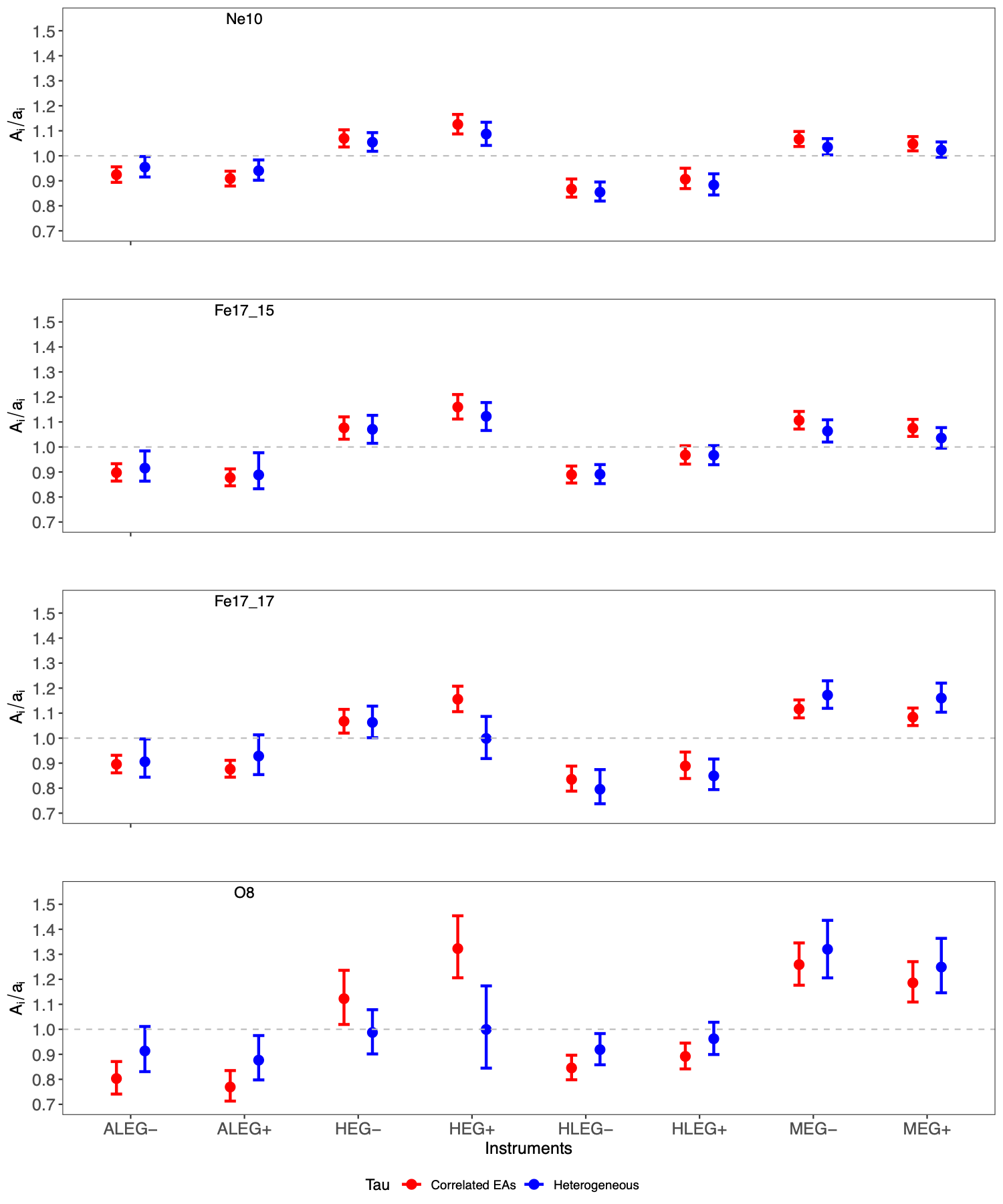 Validation Simulation 1
5 Instruments,  = [0, 1, -1, 2, -2], t=1
40 sources,  (on )
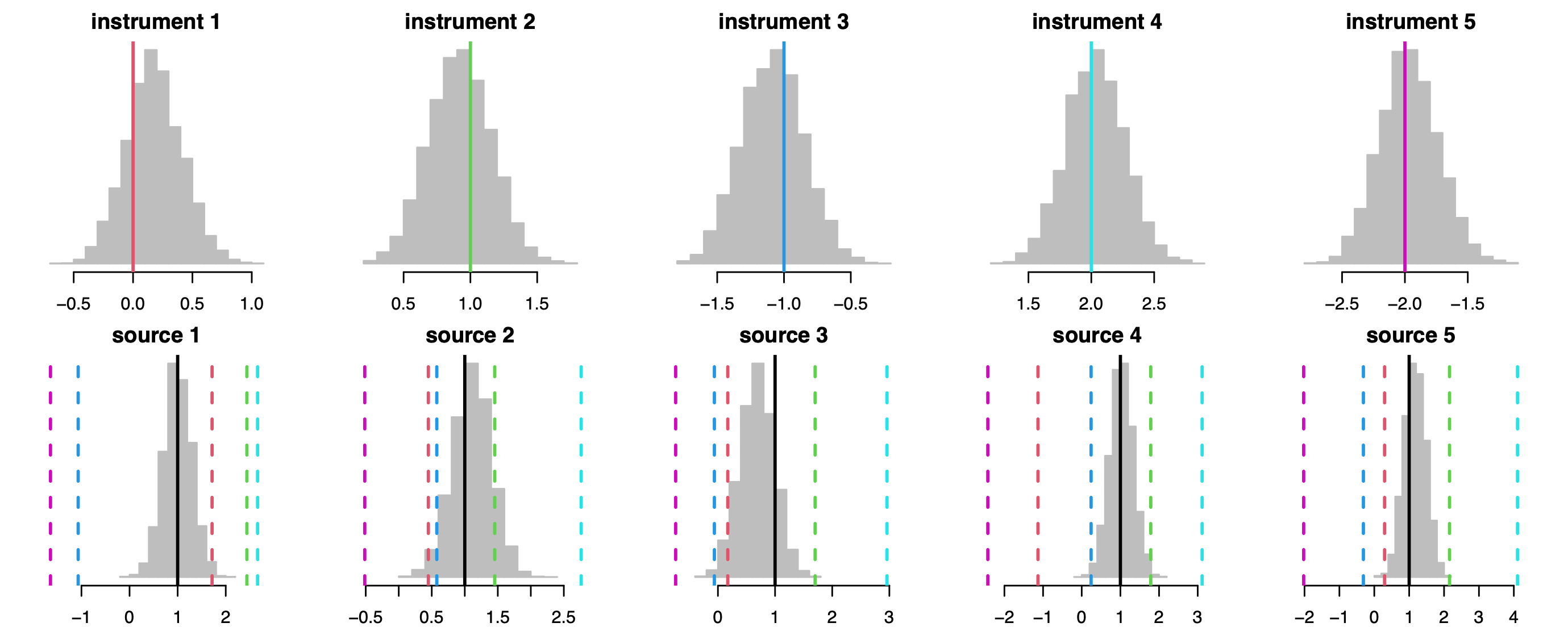 Concordance: unbiased  posteriors, good  posteriors
Ratio estimates: wide flux ranges
Validation Simulation 2
3 instruments, 20 sources, 3% stats,  = [1.0,1.0,0.9]
Sim 1: poor flux error range coverage but good with Concordance
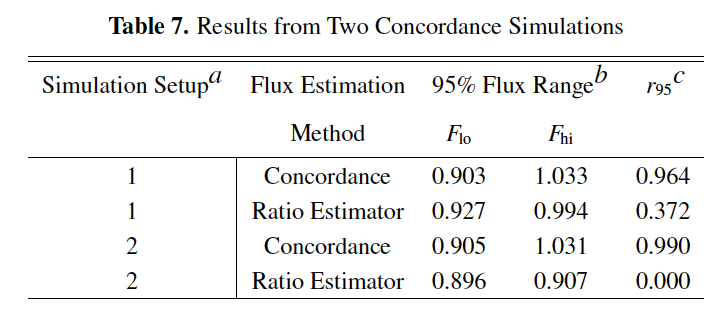 Sim 2: same setup but 0.3% stats for 
Concordance is still good
Ratio estimator ranges don’t cover true fluxes
Next: XMM/Chandra XCAL
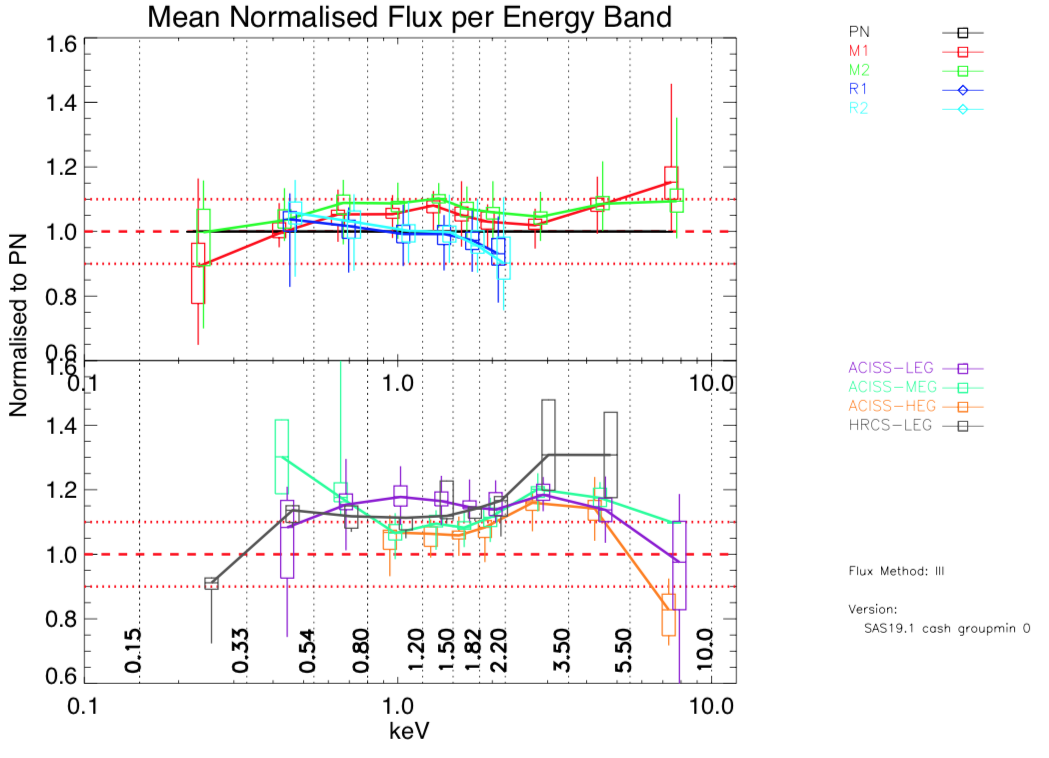 XCAL Time-Dependence
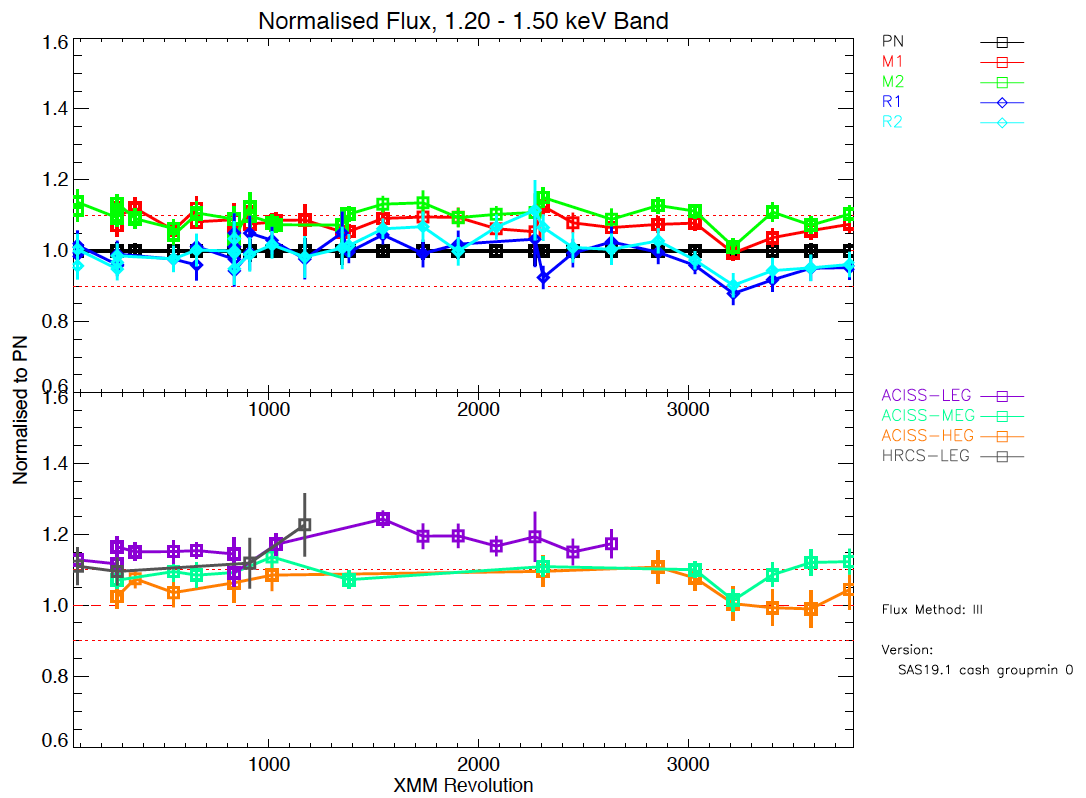 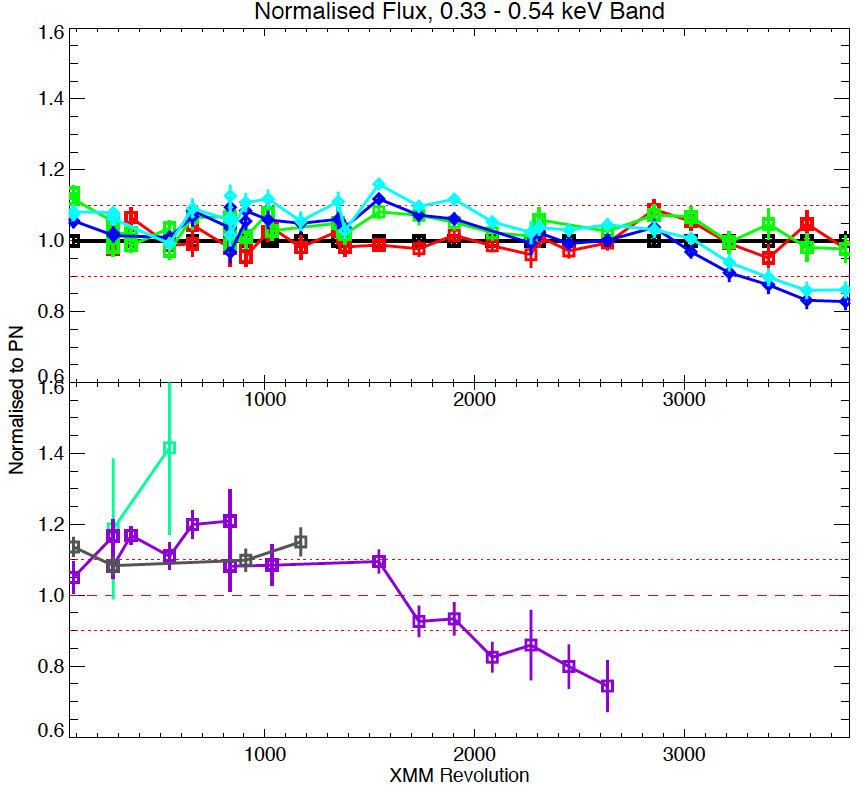 Conclusions
Concordance is “operational” 
Simple situations an simulations give reasonable answers
Possible improvements
Outliers handled with t distribution
Fluxes in bands are related globally, not independent
Instrument areas are time-dependent
Upcoming: XMM/Chandra cross-cal
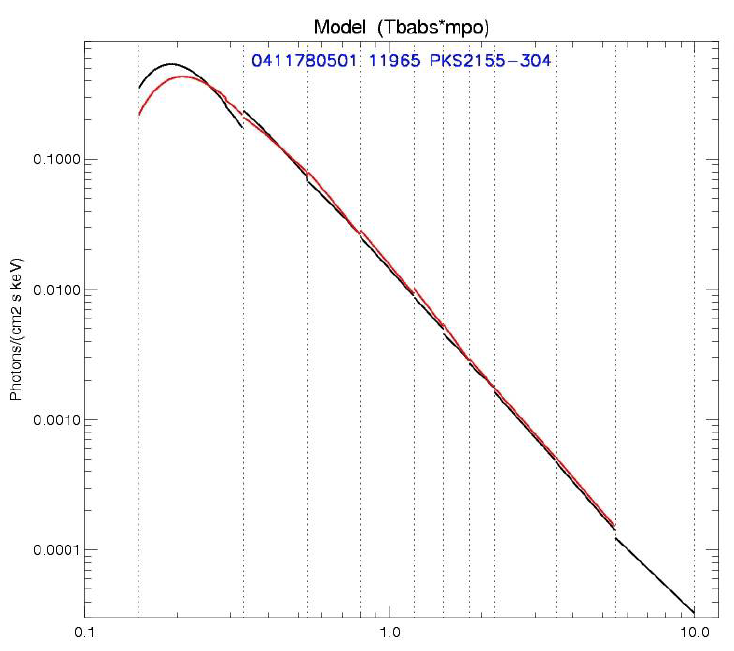